শুভেচ্ছা ও অভিনন্দন
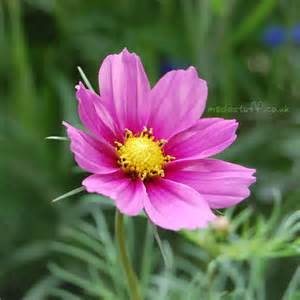 ।
শিক্ষক পরিচিতি
জাকিয়া বেগম(সহকারী শিক্ষক)
চুপাইর বালিকা উচ্চ বিদ্যালয়
কালিগঞ্জ, গাজীপুর।
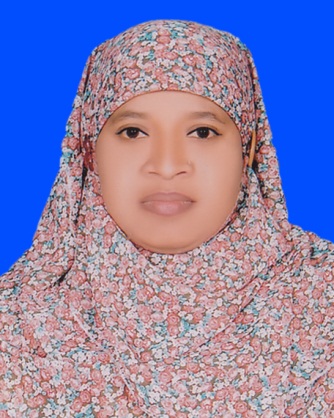 পাঠ পরিচিতি
শ্রেণীঃ ৬ষ্ঠবিষয়ঃবিজ্ঞানঅধ্যায়ঃ ২য়-জীব জগৎসময়ঃ 5০ মিনিট
শিখন ফল
এই পাঠ শেষে শিক্ষার্থীরা.
১।জীব বলতে কি বুঝ?
২।জীবের বৈশিষ্ঠ সম্পর্কে বলতে পারবে,.
৩।মেরুদন্ডী প্রাণী ও অমেরুদন্ডী প্রানী সম্পর্কে বলতে পারবে।
দ্বিতীয় অধ্যায় – জীবজগৎ
জীবের প্রধান বৈশিষ্ট্য
যাদের জীবন আছে তারা জীব আর যাদের জীবন নেয় তারা জড়। এদের বৈশিষ্ট্য হল ৮ ধরণের
১. চলন : জীব নিজের ইচ্ছায় নড়াচড়া করতে পারে।
২. খাদ্য গ্রহন : প্রতিটি জীবই খাদ্য গ্রহন করে জীবনধারণ করে।
৩. প্রজনন : প্রতিটি জীবই বংশবৃদ্ধি করতে পারে। প্রাণীর বাচ্চা হয়, উদ্ভিদের চারা হয়।
৪. রেচন : প্রতিটি জীব বিশেষ প্রক্রিয়ায় তার দেহে উৎপাদিত বর্জ্য পদার্থ বের করে 
দেয়।
৫. অনুভূতি : প্রত্যেক জীবের শরীরে ব্যাথা অনুভূত হয়।
৬. শ্বাস-প্রশ্বাস : প্রতিটি জীব জন্মের পর থেকে শ্বাস গ্রহণ ও ত্যাগ করা শুরু করে।
৭. বৃদ্ধি : প্রতিটি জীব জন্মের পর থেকেই ধীরে ধীরে বৃদ্ধি পেতে থাকে।
৮. অভিযোজন : একটি জীব পরিবেশের সাথে খাপ খাওয়াতে বা মানিয়ে নিতে পারে।

জীবজগতের শ্রেণীকরণ
জীব বিজ্ঞানীগণ বিভিন্ন সময় জীবকে শ্রেণীবদ্ধকরণের চেষ্টা করেছেন। সর্বাধুনিক পদ্ধতিটি আবিষ্কার করেন ১৯৭৮ সালে বিজ্ঞানী মারগিউলিস ও হুইটেকার। আধুনিক শ্রেণীকরণ পদ্ধতিতে জীবজগৎকে মোট ৫টি রাজ্যে ভাগ করা যায়।
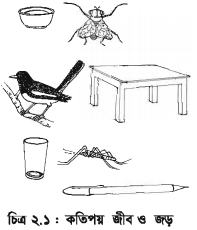 দ্বিতীয় অধ্যায় – জীবজগৎ
রাজ্য - ১: মনেরা: জিবটি এককোষী এবং এর কোষে সুগঠিত নিউক্লিয়াস থাকে না। এরা এত ক্ষুদ্র যে অণুবীক্ষণ যন্ত্র ছাড়া খালি চোখে এদের দেখা যায় না।
রাজ্য - ২: প্রোটিস্টা: যাদের কোষ সুগঠিত নিউক্লিয়াসযুক্ত। এরা এককোষী, একক বা দলবদ্ধভাবে থাকতে পারে।
রাজ্য - ৩: ফানজাই বা ছত্রাক: এরা এককোষী বা বহুকোষী হয় এবং দেহ সুগঠিত নিউক্লিয়াসযুক্ত। দেহে ক্লোরোফিল নেই, তাই এরা পরভোজী।
রাজ্য - ৪: প্লান্টি(উদ্ভিদ জগৎ): এরা এক বা বহুকোষী এবং দেহ সুগঠিত নিউক্লিয়াসযুক্ত। এরা সাধারণত নিজেরা নিজেদের খাদ্য প্রস্তুত করতে পারে। কোষপ্রাচীর সেলুলোজ দ্বারা নির্মিত।
রাজ্য - ৫: এ্যানিমেলিয়া(প্রাণী জগৎ): এসব জীবের কোষে সেলুলোজ নির্মিত কোষপ্রাচীর থাকে না। সাধারণত এ কোষগুলোতে প্লাস্টিডও থাকে না। তাই খাদ্দ্যের জন্য এরা উদ্ভিদের উপর প্রত্যক্ষ বা পরোক্ষভাবে নির্ভরশীল।
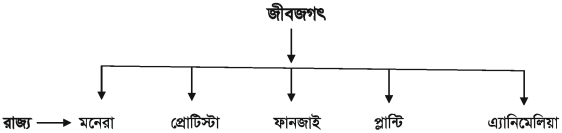 দ্বিতীয় অধ্যায় – জীবজগৎ
অপুষ্পক উদ্ভিদ
স্পোর বা রেণু সৃষ্টির মাধ্যমে প্রজনন সম্পন্ন করা উদ্ভিদই হল অপুষ্পক উদ্ভিদ। এদের অনেকের দেহকে মূল, কাণ্ড ও পাতায় বিভক্ত করা যায় না এবং এরা সমাঙ্গদেহী। এদের মূলের পরিবর্তে
রাইজয়েড আর এরা সবুজ ও স্বভোজী হয়ে থাকে। সাধারণত এরা পুরাতন ভেজা 





দেয়াল, স্যাঁতসেঁতে ইট, মাটি, গাছের বাকলে ও পানিতে ভাসমান অবস্থায়ও এদেরকে
দেখা যায়। ফার্ন অপুষ্পক উদ্ভিদের মধ্যে সর্বোন্নত যার দেহ মূল, কাণ্ড ও পাতায় 
বিভক্ত।
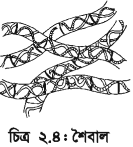 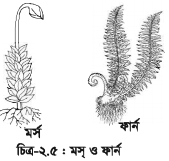 দ্বিতীয় অধ্যায় – জীবজগৎ
সপুষ্পক উদ্ভিদ
এতে ফুল উৎপন্ন হয় ও এদের দেহ সুস্পষ্টভাবে মূল, কাণ্ড ও পাতায় বিভক্ত। কোনো  উদ্ভিদ ফল উৎপন্ন করে আবার কোনটি ফল উৎপন্ন করে না, তাই বীজগুলো অনাবৃত থাকে। একে আবার দুই ভাগে বিভক্ত করা যায়। যথা - নগ্নবীজী ও আবৃতবীজী।
১. নগ্নবীজী উদ্ভিদ : এসব উদ্ভিদের ফুলে ডিম্বাশয় না থাকায় ডিম্বকগুলো নগ্ন থাকে। এসব ডিম্বক পরিণত হয়ে বীজ উৎপন্ন করে। যেমন : সাইকাস, পাইনাস।
২. আবৃতবীজী উদ্ভিদ : এসব উদ্ভিদের ফুলে ডিম্বাশয় থাকে।ডিম্বকগুলো ডিম্বাশয়ের ভিতরে সজ্জিত থাকে যা নিষেকের পর ডিম্বক বীজে ও ডিম্বাশয় ফলে পরিনত হয়। যেমন : আম, জাম, কাঁটাল গাছ।
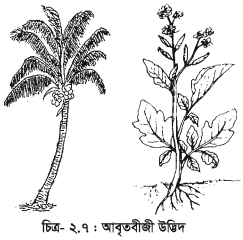 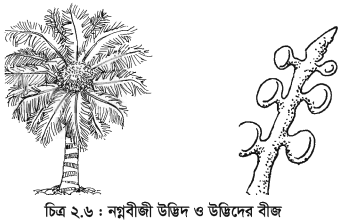 দ্বিতীয় অধ্যায় – জীবজগৎ
অমেরুদণ্ডী ও মেরুদণ্ডী প্রাণী
মেরুদণ্ডের উপস্থিতির উপর ভিত্তি করে প্রাণিজগৎ কে দুই ভাগে ভাগ করা হয়েছে। যথা - মেরুদণ্ডী ও অমেরুদণ্ডী। 
মেরুদণ্ডী প্রাণী : যেসব প্রাণীর মেরুদণ্ড আছে তাদেরকে মেরুদণ্ডী প্রাণী বলে। যেমন : মানুষ, গরু, ছাগল, মাছ, পাখি ইত্যাদি।
অমেরুদণ্ডী প্রাণী : যেসব প্রাণী মেরুদণ্ড হীন তাদেরকে অমেরুদণ্ডী প্রাণী বলে। যেমন : মশা, মাছি, প্রজাপতি, চিংড়ি, কাঁকড়া ইত্যাদি।
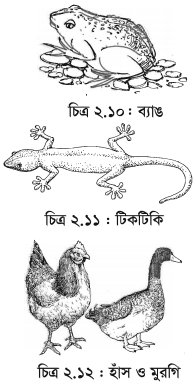 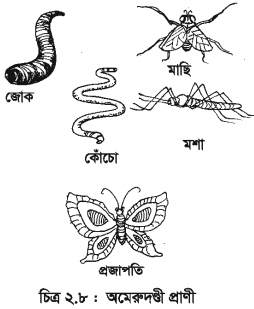 দ্বিতীয় অধ্যায় – জীবজগৎ
অমেরুদণ্ডী প্রাণীর বৈশিষ্ট্য
অমেরুদণ্ডী প্রাণীর বিশেষ বৈশিষ্ট্য হল এদের মেরুদণ্ড থাকে না। এদের দেহের ভিতর কঙ্কাল থাকে না, চোখ সরল প্রকৃতির বা একটি চোখের মধ্যে অনেকগুলো চোখ থাকে যাকে পুঞ্জাক্ষি বলে এবং এরা লেজহীন হয়ে থাকে। এদের মধ্যে অনেক প্রাণী আকারে অনেক ছোট হয় যাদেরকে খালি চোখে দেখা যায় না । যেমন: অ্যামিবা। পৃথিবীতে পতঙ্গ শ্রেণিভুক্ত প্রানিদের সংখ্যা 
সবচেয়ে বেশি। এদের দেহ তিনটি অংশে বিভক্ত যথা : মস্তক, বক্ষ ও উদর।
এদের সন্ধিযুক্ত পা ও পুঞ্জাক্ষি থাকে।
মেরুদণ্ডী প্রাণীর বৈশিষ্ট্য
মেরুদণ্ডী প্রাণীর বিশেষ বৈশিষ্ট্য হল এদের মেরুদণ্ড থাকে। এদের দেহের ভিতর কঙ্কাল থাকে, চোখ সরল প্রকৃতির। মানুষ ছাড়া সকল মেরুদণ্ডী প্রাণীর লেজ থাকে। এরা ফুলকা বা ফুসফুসের সাহায্যে শ্বাসকার্য চালায়।
কাজ : নিচের প্রাণীগুলোর শ্রেণীবিন্যাস কর ও বৈশিষ্ট্য লিখ।
মাছ, ব্যাঙ, কেঁচো, শামুক, গরু, প্রজাপতি ও মানুষ।
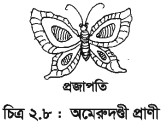 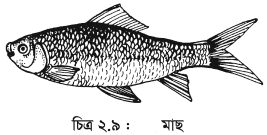 সমাপ্ত